Wednesday 10th February 2021LO: to identify the features and structure of a balanced argument
Look at the example of a balanced argument (separate sheet).What features can you identify?
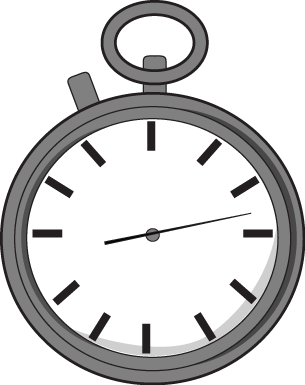 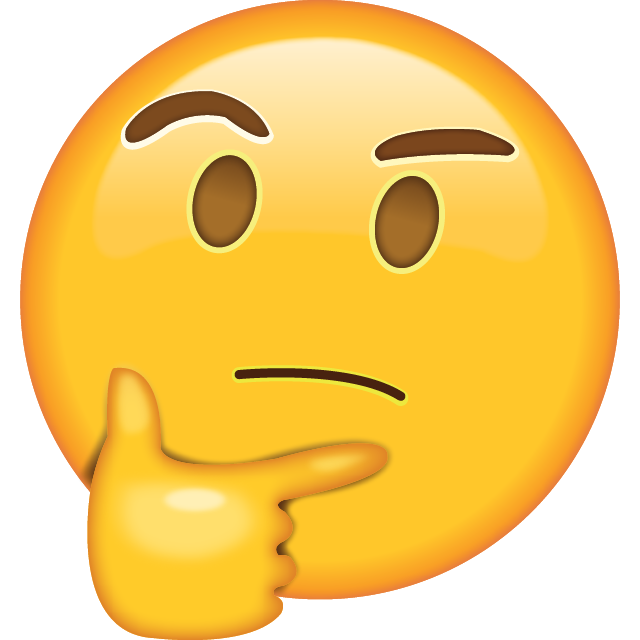 3 mins
What are the features of a balanced argument?
Introduction- statement of the issue to be discussed?
Reasons for
Reasons against
Written in 3rd person
Written in paragraphs
Present tense
Impersonal, formal voice
Range of conjunctions
Rhetorical questions
Parenthesis
Fronted adverbials
Subordinate & relative clauses
Balanced (not biased/ taking sides)
Conclusion
Now identify and label these features on your example sheet.

(If you’re using an exercise book, turn your sheet so that it’s landscape and this will give you room around the sides to label the features.)

Remember to use a ruler to draw your lines and keep your work neat.
Example conjunctions to try to use more often:
Also	 further more 	however	 but	although	 on the other hand	 in spite of this	 because	 in comparison	 alternatively	other than	 except
The main focus of a balanced argument is to look at compare the reasons for and against.

Have a look at the balanced argument that you have as an example.
List out the reasons for and against having chocolate for breakfast that are given in this text.
Reasons for chocolate for breakfast
Reasons against chocolate for breakfast
Now we’re going to consider the theme of our own balanced argument that we will write: should mobile phones be allowed in school?

Write a list of all the reasons for and against having mobile phones in school.
(Think of all people involved and their views: children, parents & teachers – what would be good and what wouldn’t regarding mobile phones for each of these people?)
Reasons for mobile phones being allowed in school
Reasons against mobile phones being allowed in school